PRAŽSKÝ OKRUH
PRAŽSKÝ OKRUH
Strategická stavba státu, metropolitního regionu i hlavního města Prahy

Tři základní funkce:
Převádění tranzitní dopravy – propojení dálnic a silnic do Prahy vstupujících
Rozvádění zdrojové a cílové dopravy z/do regionu do/z Prahy 
Spojení mezi částmi Prahy, zejména na obvodu
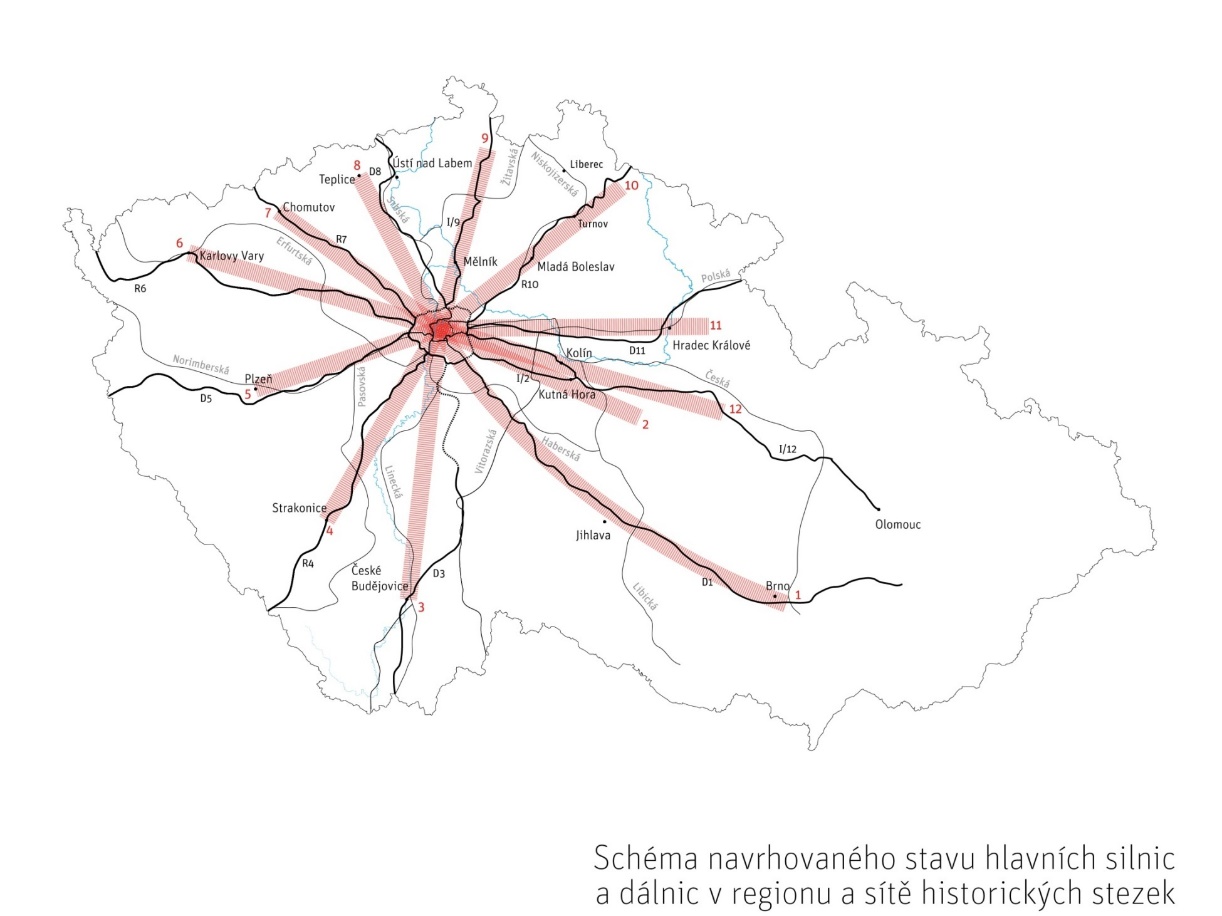 Dálniční a silniční síť ČR
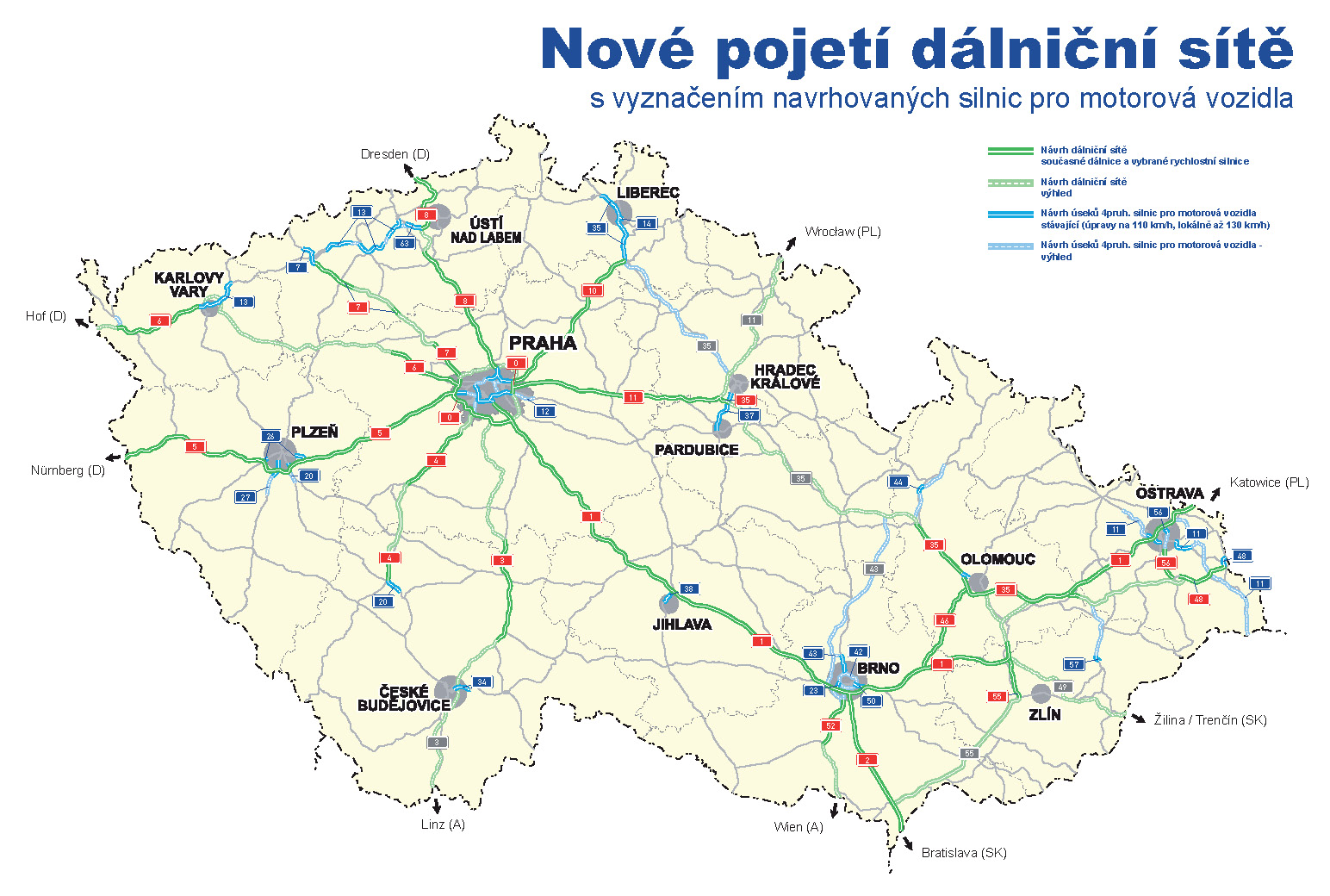 „všechny cesty vedou do Prahy“
Tranzitní nákladní a vnější doprava
Tranzit těžké dopravy přes Spořilov kvůli neexistenci okruhu, stavby 511
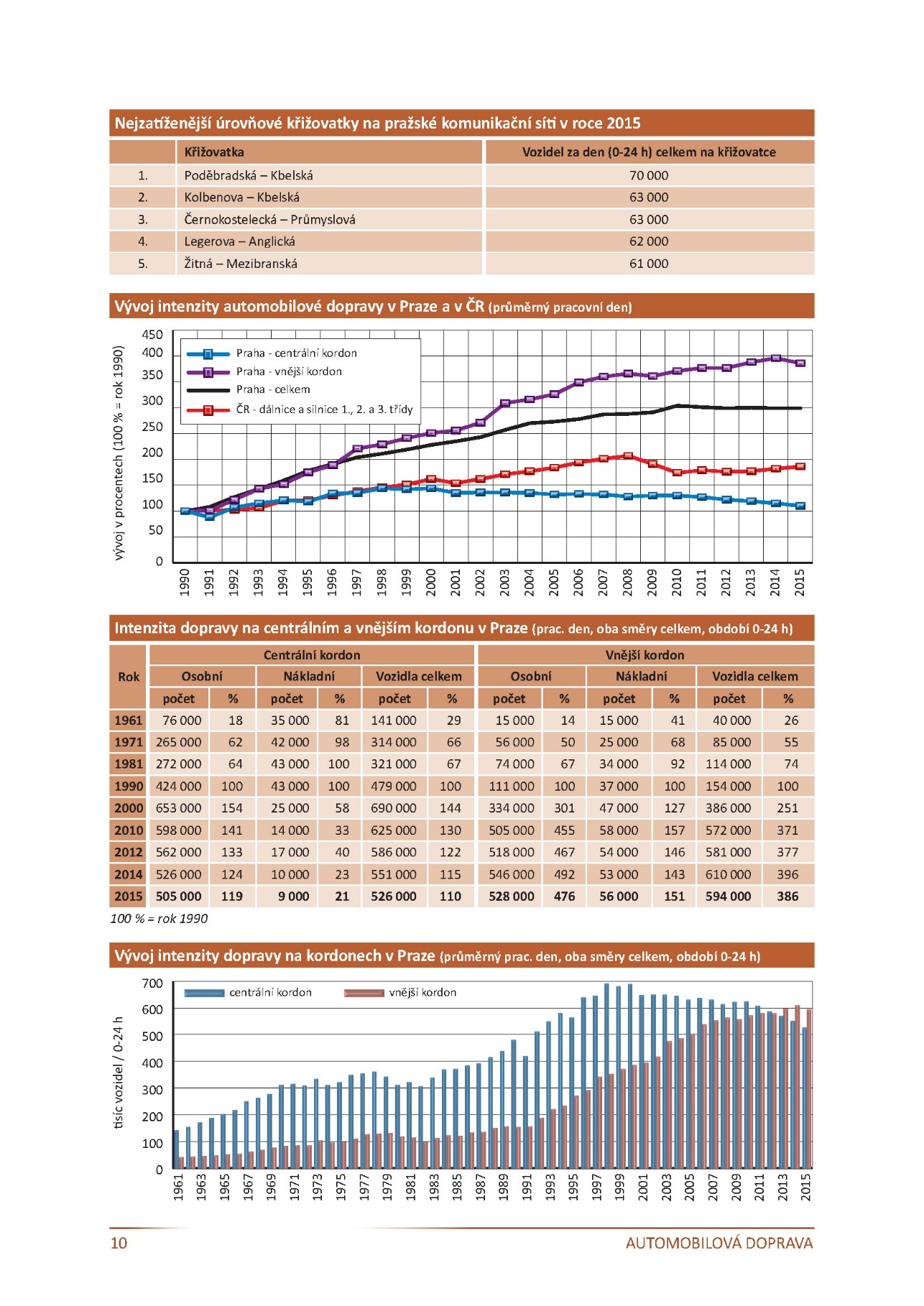 Růst vnější dopravy přes hranice Prahy
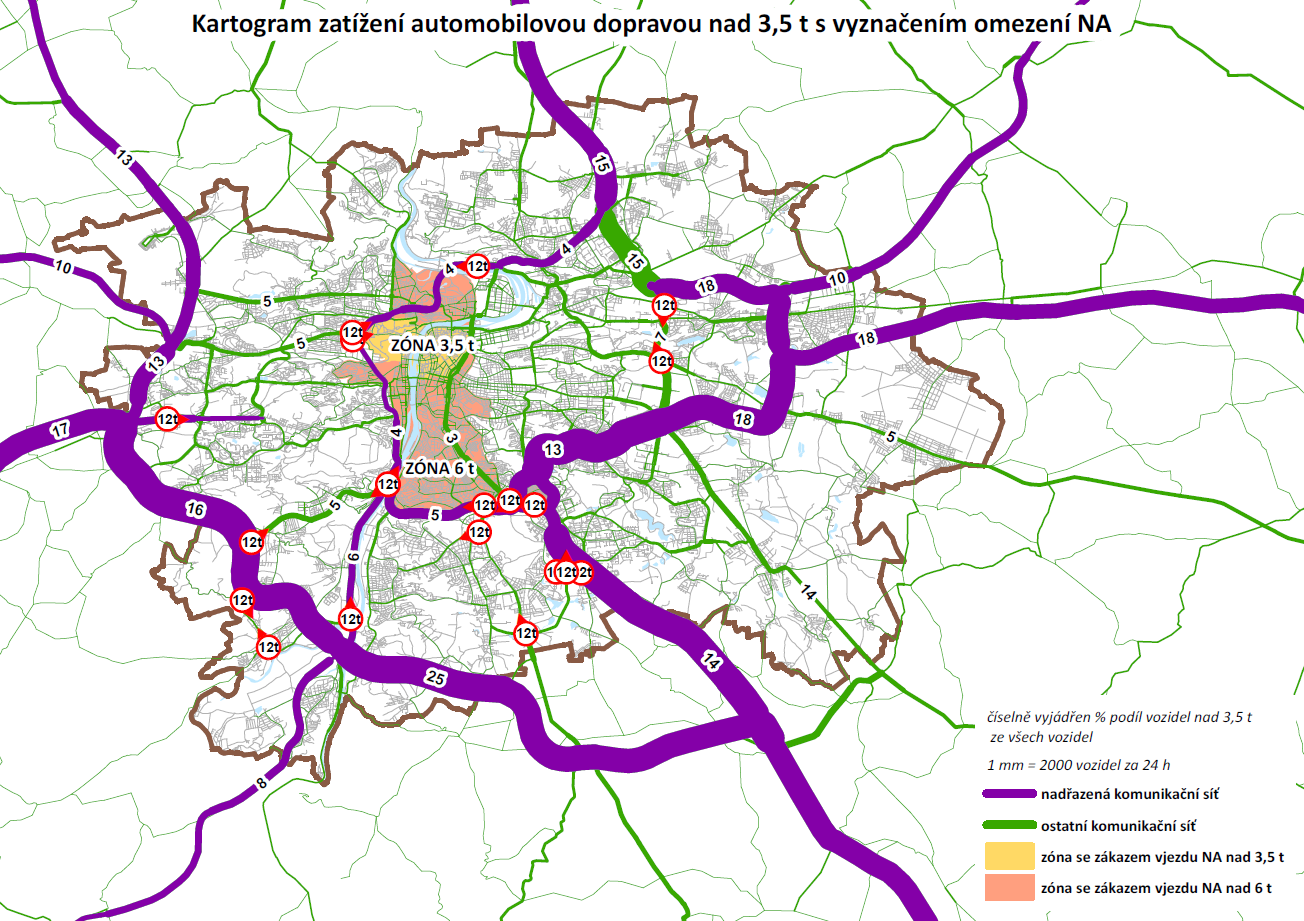 Pražský okruh
Celkem         83 km
V provozu 41,3 km
                      = 50%
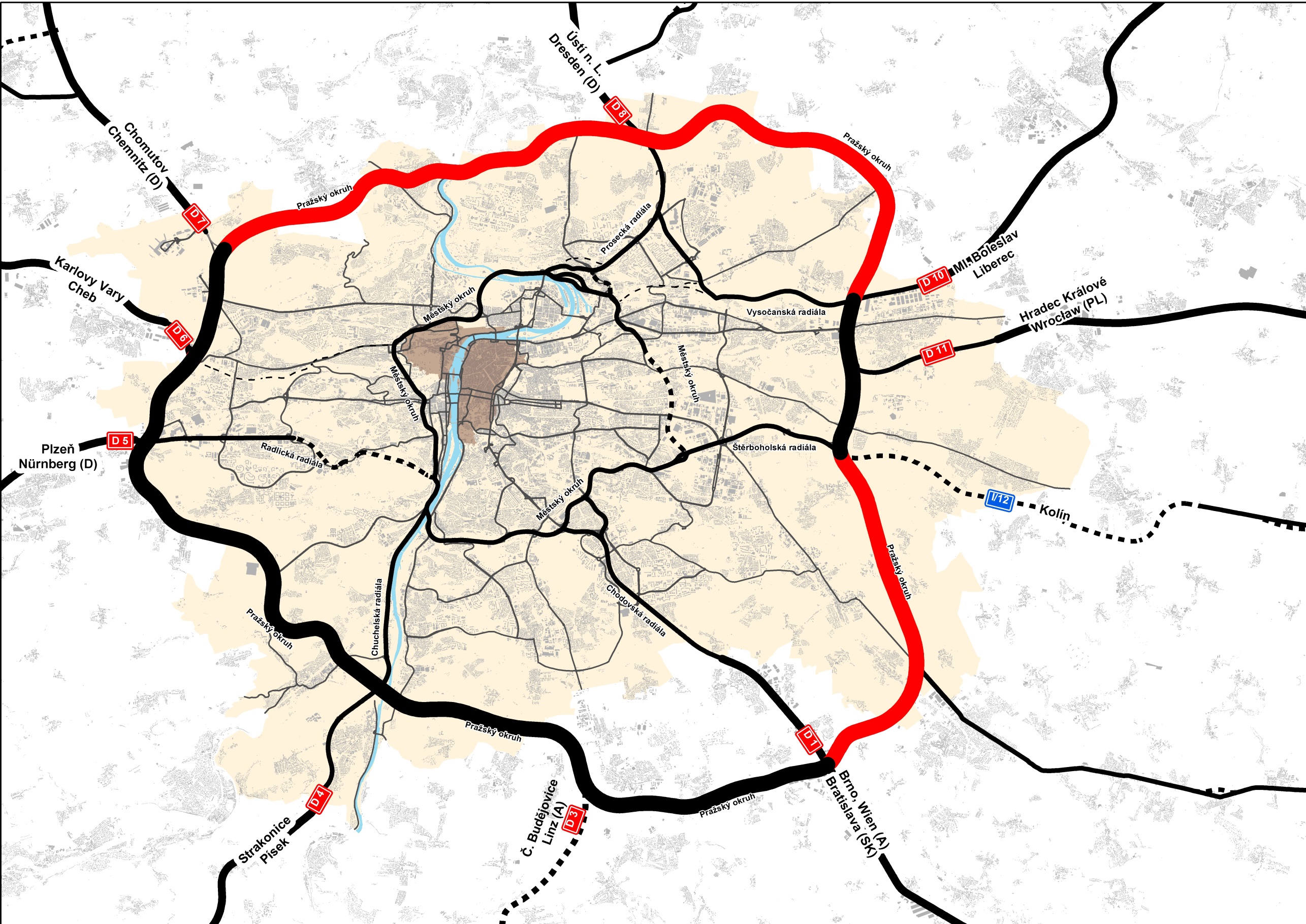 STAVBA 520
STAVBA 519
STAVBA 518
STAVBA 517
STAVBA 516
STAVBA 510
STAVBA 511
STAVBA 515
12,5 km
   + 15%
STAVBA 514
STAVBA 513
STAVBA 512
Objízdné trasy 
po vnitroměstské síti
Blanka
Evropská
Bělohorská
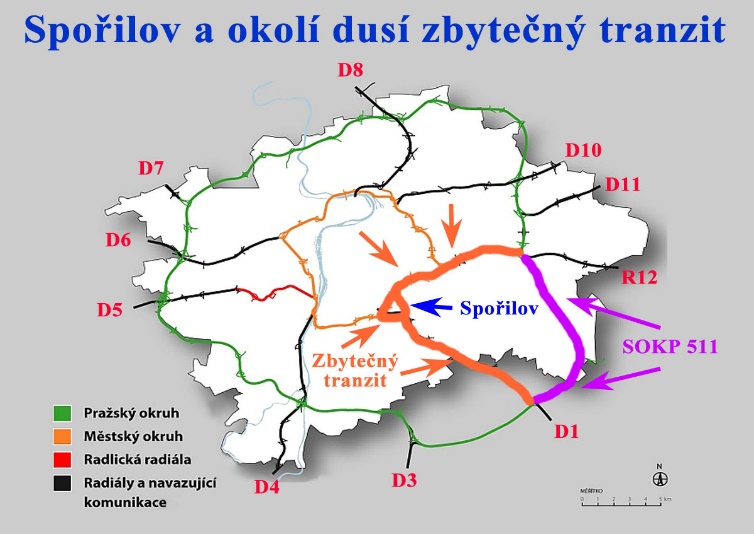 511 jako důležitá etapa
Blanka
Evropská
Bělohorská
Intenzita zalidnění území
Podpora stavbě okruhu - 511 
v území
Obce a MČ podporující 511
STAVBA 511
Memorandum
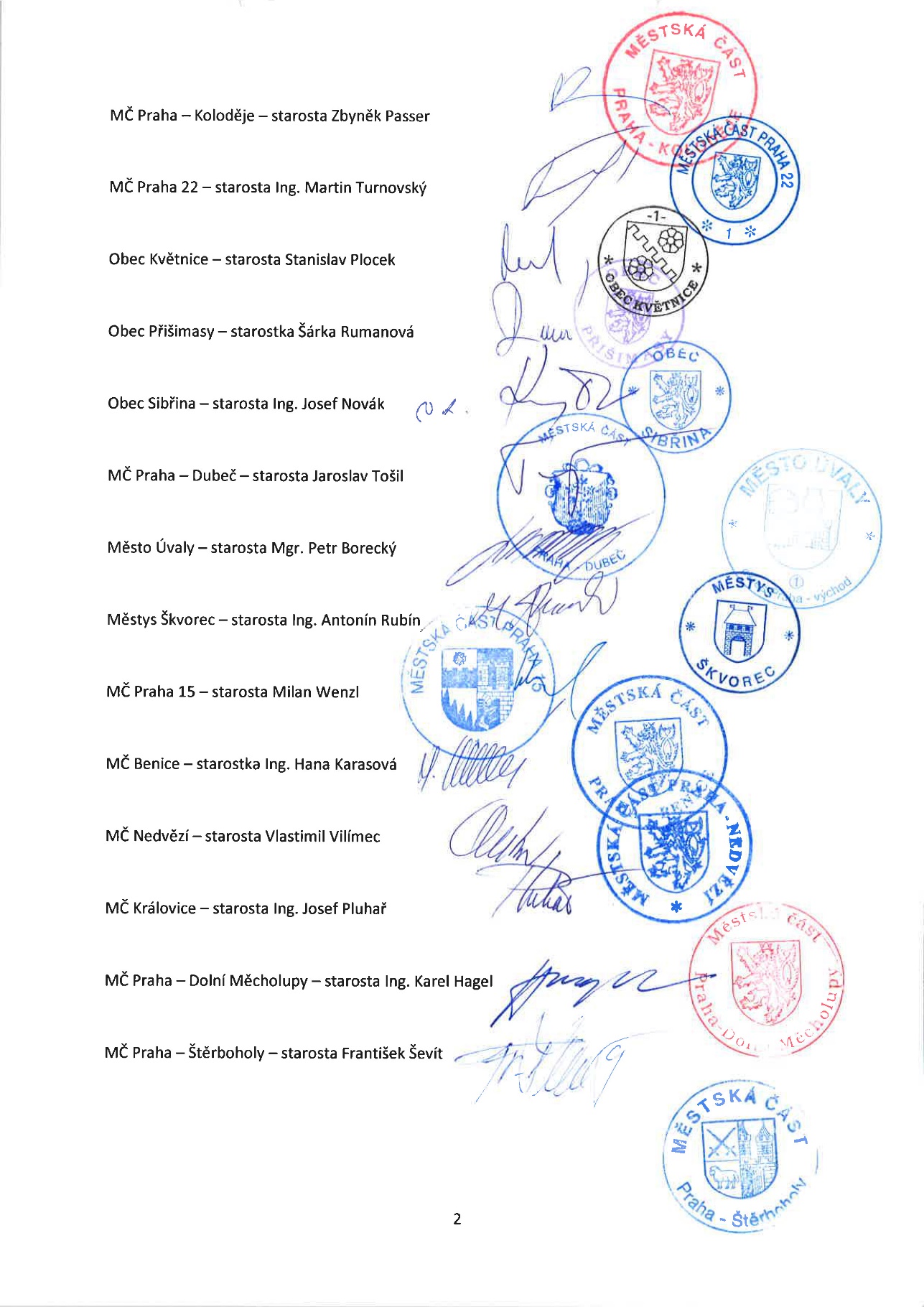 Zkušenosti ze zprovoznění Pražského okruhu na jihozápadě (D5 –D1) - 2010
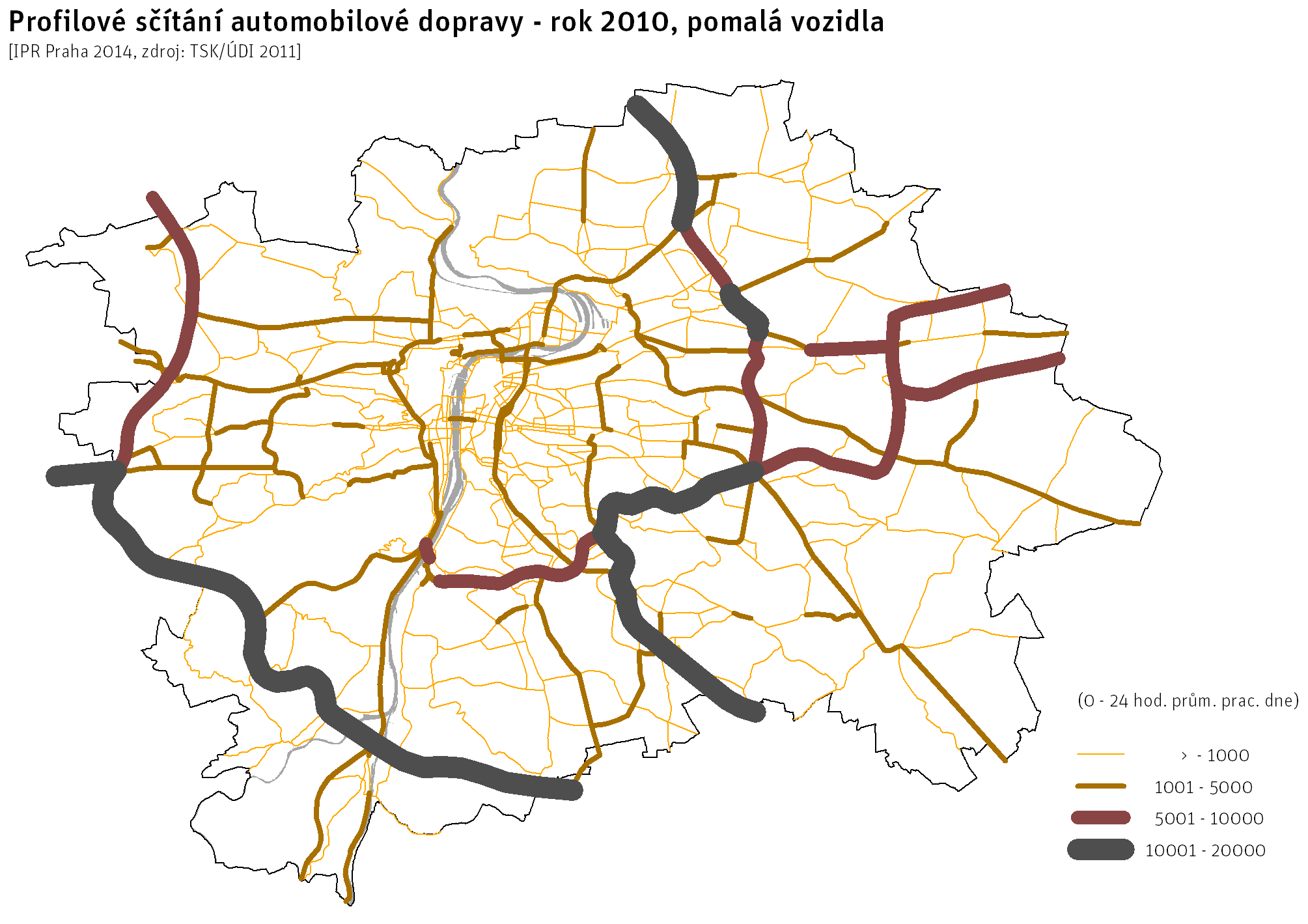 Přesun těžké dopravy na vnější okruh
Odlehčení vnitroměstských komunikací
Očekávané efekty zprovoznění stavby 511
Poklesy zatížení:
Přeložka silnice I/12
Jižní spojka
Spořilovská
Hostivařská spojka
Pražský okruh 
Stavba 511
D1
Kutnohorská, Přátelství
Děkujeme za pozornost!
511